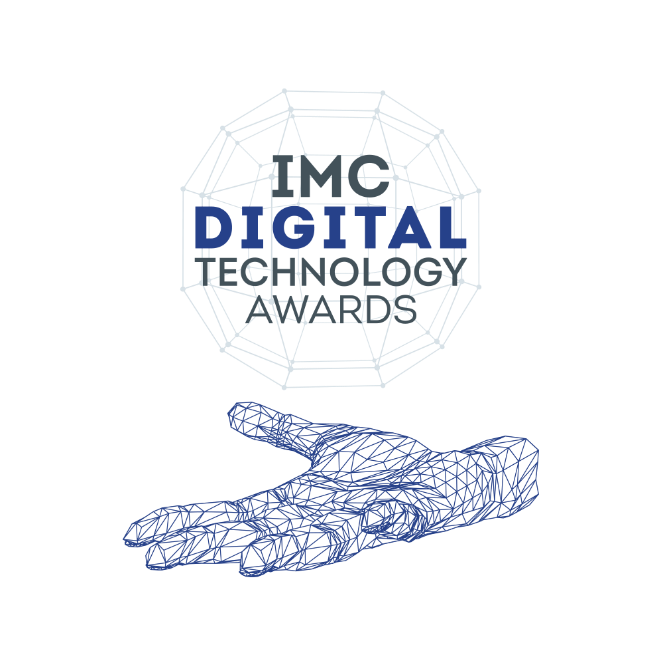 Applications  are invited  for
IMC Digital Technology Awards 2024
Completed Application to be uploaded online at www.imc-itawards.in
applicants can apply in 3 Categories
Tech Innovation Awards: 
Recognizing trailblazing contributions in fintech, healthtech, edutech, and innovative digital business models in any business verticals. 

Digital Leadership Awards: 
Honouring Digital Leaders and CDOs who have demonstrated outstanding results in business transformation. 

Maverick Effect Awards: 
Celebrating companies and individuals creating a Maverick Effect in the industry and contributing towards India's growth.
www.imc-itawards.in
This deck provide information  required  for filing  nomination for  any above mentioned category  of  awards  and also share a brief of shortlisting criteriaInstructions and PROCEDUREs
www.imc-itawards.in
Application completion guidelinefor 2024 Awards
Nominating person or Candidate should decide the category and furnish information as required and to be uploaded on www.imc-itawards.in or sent to imc-itawards@imcnet.org
Jury decision will be final and binding 
IMC will be using the data submitted in the nomination for aggregate analysis and research which would help identify digital trends and best practices for the greater good of the industry. No individual data will be revealed
Name of company and category of the award/nomination and initiative will be announced at the award function and IMC websites
In case of queries please reach out to : 
Ms Selby Nambisan, Director – IT & Events, at +91 22 71226659 or email at selby@imcnet.org
Mr. Narendra Kadam, Deputy Director – IT at 9833351219 or email at narendra@imcnet.org
www.imc-itawards.in
Award  Ceremony
Winners will be honoured in a glittering and memorable award ceremony
Awards will be given away by senior minister or industry leaders in the presence of the elite jury  members
Two stalwart keynote speakers will address the ceremony
Each winner will be suitably recognized and honoured  
Winners in Category I will be awarded with an attractive plaque and a certificate 
Each winner in Category II will get a certificate 
Winners of Category III will be honoured with a Trophy and certificate
The Award ceremony will be adorned by the industry leaders and prominent IMC members.
www.imc-itawards.in
Process for application and selection of award winners for category  I : Tech Innovation AwardsFintech, Healthtech, Edutech and General  category
Companies applying for this category, kindly download the application, fill the details and upload the completed application at www.imc-itawards.in or email it to imc-itawards@imcnet.org.
Award is open to companies working in Fintech, Energy,  Healthtech and Edutech.  A sub category is available to applicants of any business vertical including retail, manufacturing, Agriculture, Government etc. 
Fill the details in the form given in Part A and B, upload all relevant documents and a brief on the merits of your project.
Category I Applications are invited from companies, enterprises, organizations both government and private and startups
More than one application from one company will be accepted for different projects.
www.imc-itawards.in
PART-A FOR AWARD CATEGORY – I
Please proceed to fill Part B, based on the award category applied for…
www.imc-itawards.in
Process for application and selection of award winners for category  I : Tech Innovation Awards (PART B) Fintech, Energy, Healthtech, Edutech and General  category
Following  minimum information shall be submitted   either in word file or in PPT   for assessment purpose  or as annexure   under covering note 
A.     General Information : 
A brief about your organization,  type of Business  Company website A brief  about  Vision, objectives  and goal of Business
Industry segment   project addressed
Duration  since project  in operation  or in  testing / pilot phase  (only  completed projects will be considered) 
B.    Title of Project  on the basis  of Award is being applied 
A brief  description of the problem statement  of  the project  and  how  it  has been achieved 
Customer  or Business segment if any  as  target of  goal of project 
A brief of  Technology landscape like  architecture  design diagram details like  tools , Agility, Digital platform, API & microservice  architecture, etc.
If any PPT  presentation of the project, please attach. or any short video  available about highlights of project
Inbuilt capabilities data and cyber security, data privacy
Customer segment that the business model is serving
Why do you consider the solution is innovative?
Since how long is the solution functioning? 
Do you consider this project has brought business  transformation if yes, pl. share your view briefly
C.  Business  Impact and Value creation Share  factual information with data  about  Business impact.
It may include    :   How project has  helped customers : any survey  or factual data   
                               Operation  efficiency  growth
                               Revenue growth 
                               Or any other  business benefit  which can be shared with facts/ dataAny other information, you want to submit
www.imc-itawards.in
Cont’d…
Please note incase there is any difficulty in providing details in some of the above areas, application with partial details will be accepted; and if the application is shortlisted then during direct one on one interaction with jury, details  will have to be shared. 
The first level scrutiny of application will be done to check whether the minimal required information has been submitted. 
Shortlisting Process: Two levels  of shortlisting:  
Screening  of applications will be done by the internal technical expert committee and 
Shortlisted entries would be submitted to the esteemed jury for their shortlisting of winners and runner ups in each category 
Jury may ask company’s to present merit of their project through online interaction as a part of the verification process  
Please note, at present this category of award is open to all  type of  companies, major, medium, small and start ups. Jury’s decision on the category’s awarded will be treated as final and binding.
www.imc-itawards.in
Shortlisting criteria Category I
Each entry  will be assessed by expert committee and jury on a  point scale  of 100 with the  below weightage
Problem,  solution & value creation			20 % 
Impact  on Customer  experience			20 %
Technology maturity				20 %
Business Model maturity  level			20 % 
Cyber security  and Data Privacy			10 %
Sustainability and Scalability				10 %
www.imc-itawards.in
SELECTION CRITERIA - category  II : Digital Leadership Awards Honouring CDOs and Digital Leaders who have demonstrated outstanding results in business transformation
In the age of AI and Digital transformation, CDOs and Digital heads have a transformative role in Business.   
Best CIOs/Digital Leaders in various business verticals will be honoured with this Award for their outstanding contribution in bringing about digital transformation. 
Assessment Criteria  has been described in the next slide. 
Based on the number of applications received, candidates will be selected from different verticals, if their application complies with the criteria's laid down by the Jury
www.imc-itawards.in
PART-A FOR AWARD CATEGORY – II
Please proceed to fill Part B, based on the award category applied for…
www.imc-itawards.in
SELECTION CRITERIA - category  II : Digital Leadership Awards (PART B) Honouring CDOs and Digital Leaderswho have demonstrated outstanding results in business transformation
Applications for this category of award will have to stipulate the following information section wise in MS Word or PPT format:  

Highlights of your key achievements  during last  10 years  (very briefly)
Name any one or two  projects  or assignments, programs  which you have led during last 3 years 
lease provide following details related to each  the project:
Name of  Project
A brief description of the project
Applicant’s role in the project
As Technologist  
As Business  Manager
Brief  of Business Impact  
Brief of Operation excellence
Key challenges faced and overcome
A brief  about  business  Value  created
Awards, accolades or recognitions received
Any additional information to support the candidature
www.imc-itawards.in
Shortlisting criteria Category II
Each entry will be assessed by expert committee and jury on a point scale  of 100 with the following weightage
Technology Excellence demonstrated			20 %
Business Impact demonstrated			20 %
Contribution in building People			20 %
Contribution in building System			20 %
Overall Customer Value creation			20 %
www.imc-itawards.in
Category  IIIMaverick Effect Awards
The Maverick Effect can be defined as: An approach where fierce competitors or industry stakeholders collaborate to solve the industry’s problems and prioritize the greater good / betterment of a nation, by partnering with the government as well as the relevant stakeholders of that industry’s ecosystem.
The Maverick Effect exemplifies the power of collaboration built on a neutral, trustworthy, and transparent platform that brings together a collective of unique individuals interested in co-creating the future building on their shared values and purpose.
www.imc-itawards.in
Category  IIIwho can apply?
Industry Associations and Consortia: Groups, associations or consortia formed by multiple organizations for a certain sector that focuses on collaborative projects or initiatives that address industry-wide challenges or opportunities.
Multi-Organization Collaborations: Joint initiatives by multiple organizations, especially where competitors come together to solve common problems, innovate, or drive industry standards for the greater good. This could include collaborations for research and development, industry benchmark setting, or shared technology platforms.
Public-Private Partnerships: Collaborations between government bodies and private sector organizations or consortia, aimed at leveraging technology for public good, policy-making, or societal benefit.
Academic-Industry Collaborations: Joint projects between universities, research institutions, and industry players that focus on technological innovation, research, and development with potential industry applications.
Non-Profit Collaborations: Non-profit organizations that partner with technology companies or industry associations to leverage any technology for social impact or to address societal challenges.

Incase there is a nomination other than above categories, the same will be considered if it meets the criteria.
www.imc-itawards.in
Procedure and Awards category
The candidate/organisation for this Award shall be nominated by the knowledgeable stalwarts of the industry and will have to share information as per the application questions given in the following slide
Jury will holistically contemplate and decide the winners (one or more) in the following titles:
Maverick Effect Catalyst, 2024
Maverick Effect Trailblazer, 2024
Maverick Effect Pioneer, 2024
The information is being asked for making the decision transparent and authoritative for the Jury
www.imc-itawards.in
Broad criteria for shortlisting of  Maverick Effect award
Nominees to demonstrate their actions in any 3-5 criteria to qualify,
Collaborative Impact: Evidence of significant impact achieved through collaboration, especially in challenging or competitive environments.
Innovation and Creativity: Frugal and creative innovation in technologies, problem solving at an industry or national level, improving business processes.
Industry / Sector Contribution: Contributions to the broader technology industry, beyond the collective’s own interests, commercial or otherwise.
Sustainability and Scalability: Long-term sustainability and scalability of the collaborative or initiative.
Diversity and Inclusion: Inclusion of diverse perspectives and equitable participation in the collaborative effort.
Meritocracy and Integrity: Adherence to meritocratic standards and integrity in all collaborative efforts.
Greater Good of Industry/Sector/India: Shows clear evidence of actions taken for the broader benefit of the industry, sector, or India, rather than just individual or organizational gain.
Prioritizing the Highest Common Denominator: Evidence of decision-making within the collective that benefits the largest number of stakeholders, aiming for inclusive and composite outcomes.
Separating Signal from Noise: Demonstrates the collective’s ability to identify and capitalize on opportunities within challenges, using innovative thinking to turn potential adversities into advantages.
Beyond Personal Agendas: Shows a commitment to collective growth, rallying members around a shared vision for the greater good, rather than serving the interests of a select few.
www.imc-itawards.in
Required information from applicant
Depending on the shortlisting criteria chosen, the following questions can help the nominees explain their impact and can help jury members assess and evaluate the entries. The queries have to be answered in MS Word or Powerpoint.
Describe your collective collaborative initiative and objective.
How has your collective fostered collaboration within your industry or across sectors?
How does your collective serve as a neutral, transparent and open forum for expression of its members?
Can you provide examples of how your collective has ensured that diverse voices and perspectives within your group are heard and addressed?
What frugal / innovative approaches or technologies has your collective employed? 
Give us an instance of how meritocracy, diversity and inclusion has been upheld within your collective?
In what ways does your collective act in the greater good of the industry, sector, or India?
How do you measure the impact of your collective?
How do you ensure that your collective’s decisions prioritize the highest common denominator? Can you give an example of a decision that benefitted a large number of stakeholders?
Describe how your collective has identified and capitalized on opportunities hidden within adversities?
How does your collective transcend personal or organizational agendas to focus on the greater good of the industry or India’s growth?
What strategies do you employ to rally members around a shared, grander vision for India?
Can you provide an example of how the unified voice of your collective has communicated and achieved its objectives between its members and other ecosystem stakeholders?
www.imc-itawards.in
Illustration/ exampleThis  Example taken  form recently published book   Maverick Effects  authored by Harish Mehta, Former Founding Chairman NASSCOM and  current chairman of Onward technologies
NASSCOM’S HANDLING OF IT MNC ENTRY INTO INDIA
In the late 20th century, India’s economic landscape was heavily influenced by protectionist policies, casting the Indian Information Technology (IT) sector primarily as an outsourcing destination for low-cost software labor. NASSCOM was determined to transform India’s image from a mere cost-effective solution to a hub of quality and innovation in the IT domain.
One of NASSCOM’s most significant moves that exemplifies the Maverick Effect it has had on Indian IT and India was its advocacy for the entry of Multinational Companies (MNCs) in the tech space into India. NASSCOM faced resistance and skepticism both from within its ranks and from external policymakers. To combat this, the strategy employed by NASSCOM was multifaceted. It included hosting an open forum for debate, where extensive and inclusive discussions were had about the entry of MNCs over eighteen long months. This approach ensured that every member, regardless of size or influence, had their voice heard.
NASSCOM also relied on data-driven advocacy, presenting comprehensive data to support the benefits of allowing MNCs and GCCs into India. This approach helped in balancing the national identity with the need for global integration, emphasizing the development of human capital in India as a key criterion for inclusion in NASSCOM.
The impact of NASSCOM’s efforts was profound and quantifiable. The entry of MNCs and GCCs into India has not only contributed a staggering $34 billion, approximately 2% of India’s GDP, but also employed more than a million people. This significant economic contribution was coupled with a paradigm shift in the global perception of India. The nation transitioned from being viewed as a low-cost labor market to being recognized as a center of innovation and quality. NASSCOM’s approach benefitted not only the entire IT ecosystem in India but also the nation and economy. Furthermore, projections indicate a potential growth to $100 billion of revenue by 2030, underscoring the long-term impact of this move.
NASSCOM’s journey and its handling of the MNC situation stand as a testament to the power of the Maverick Effect. It demonstrates how collective action, driven by shared values and a shared vision for the greater good of the industry and the nation, can lead to transformative change.
www.imc-itawards.in
Application Requirements
There are three parts to the application procedure :
Part – A : Consists of the details of the applicant company or individual, the contact points, and declaration regarding the digital / IT work done
Part – B : Consists of the detailed questionnaire to be filled based on the category of award applied for
Part – C : A video file of LESS THAN 3 minutes showcasing / explaining the project may be attached along with the application (optional).
www.imc-itawards.in
Declaration
I/We confirm that we possess requisite intellectual property rights to the material/data/information submitted as also to the product/service submitted for consideration of the Award. By making this application, I/we, grant requisite license/permission to IMC to announce, display, project the applicant/awardee and the product and/or service, as the case may be, and take all steps considered appropriate by IMC, in their sole discretion. 
I/ We confirm that IMC can use the data submitted in the nomination for aggregate analysis and research which would help identify digital trends and best practices for the greater good of the industry. 
I/We confirm that the decision of Jury/IMC shall be final and binding in this regard. 
I/We have read the Terms and Conditions of the Award and accept the same. 


Signature of Applicant
www.imc-itawards.in
All the Best
www.imc-itawards.in